151. Roca De La Eternidad
Roca de la eternidad,
Fuiste abierta Tú por mí;
Sé mi Escondedero fiel,
Sólo encuentro paz en Ti;
Rico, limpio Manantial,
En el cual lavado fui.

2. Aunque sea siempre fiel,
Aunque llore sin cesar,
Del pecado no podré
Justificación lograr;
Sólo en Ti teniendo fe
Deuda tal podré pagar.
3. Mientras haya de vivir,
Y al instante de expirar,
Cuando vaya a responder
En tu augusto tribunal,
Sé mi Escondedero fiel,
Roca de la eternidad.
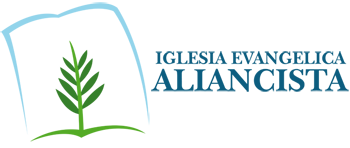